L’asepsie au cabinet dentaire
Présenté par:
Dr. A. BENAMMAR
Maitre-assistant 
 Pathologie et Chirurgie Buccale
TD à l’usage des étudiants 3ème Année
1
L’asepsie au cabinet dentaire
Afin d’assurer la qualité et la sécurité des patients et du personnel de santé, les praticiens odontologistes doivent connaître et appliquer les méthodes strictes d’hygiène dans chaque acte pratiqué quotidiennement.
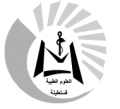 2
L’asepsie au cabinet dentaire
Qu’est ce-que l’asepsie?
		Quels sont les moyens du contrôle de l’asepsie?
		Quels sont les étapes de la chaîne d’asepsie?
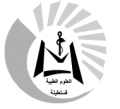 3
L’asepsie au cabinet dentaire
Pourquoi parler d’hygiène au cabinet dentaire?
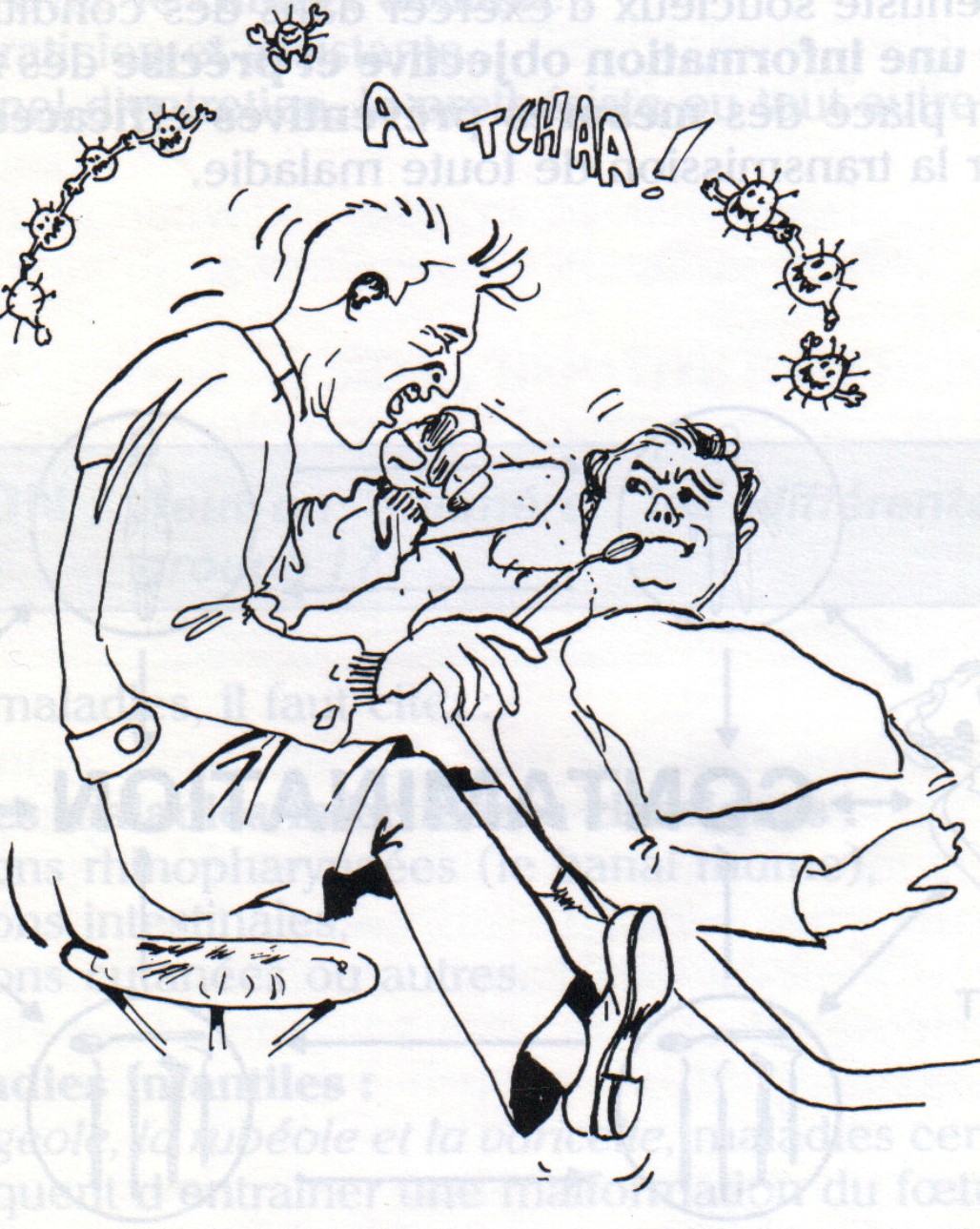 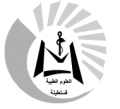 4
L’asepsie au cabinet dentaire
Le cabinet dentaire est chaque jour contaminé par la dissémination anarchique de millions de germes pathogènes véhiculés par chaque patient
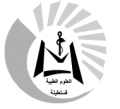 5
Voies de transmission
« Le risque de contamination existe dans les deux sens »
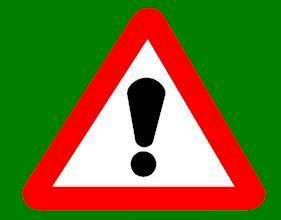 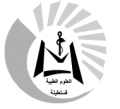 6
L’asepsie au cabinet dentaire
Notre but est d’éviter par tous les moyens possibles la transmission de maladies au sein du cabinet dentaire.
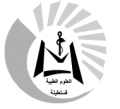 7
L’asepsie au cabinet dentaire
Ensembles des techniques destinées à empêcher l’introduction des germes dans l’organisme.
On obtient l’asepsie par l’antisepsie et la stérilisation.  


Ensemble des procédés utilisés pour combattre les germes septiques, les détruire et empêcher leur prolifération.
L’asepsie
L’antisepsie
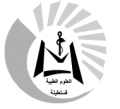 8
Sources de contamination
-    Mains: vecteur de contamination;
Vêtements 
Crachoir et aspirateur; éléments les plus souillés du cabinet dentaire;
L’air-spray des turbines et des contre-angles;
Films radiographiques.
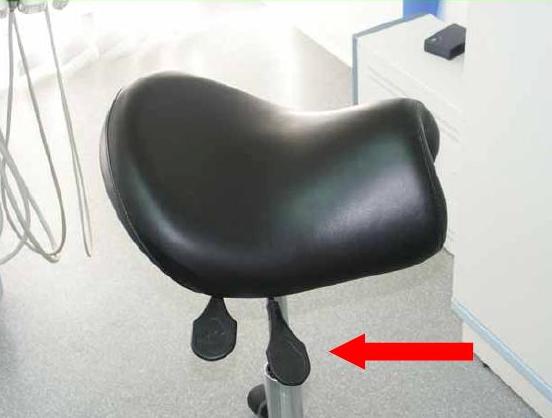 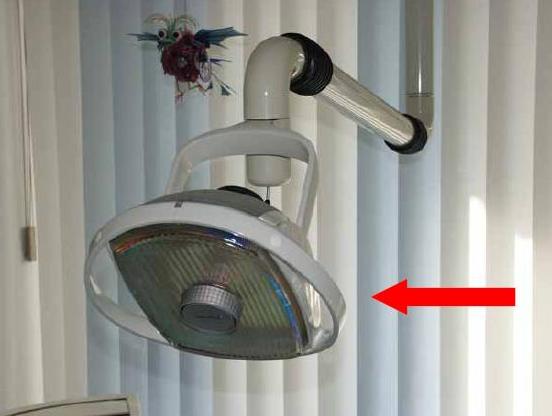 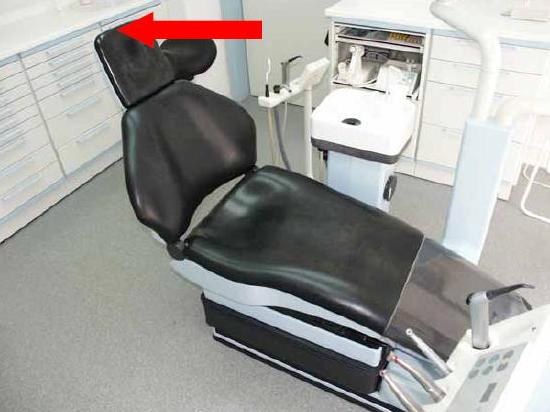 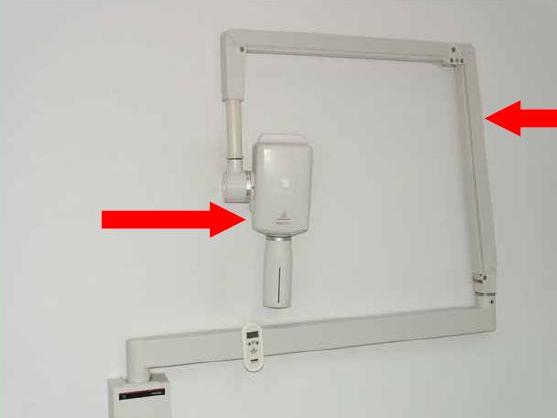 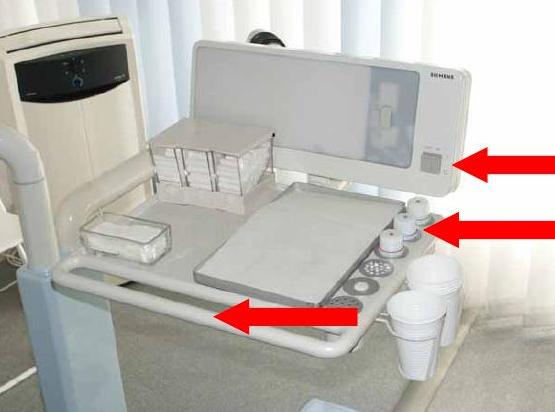 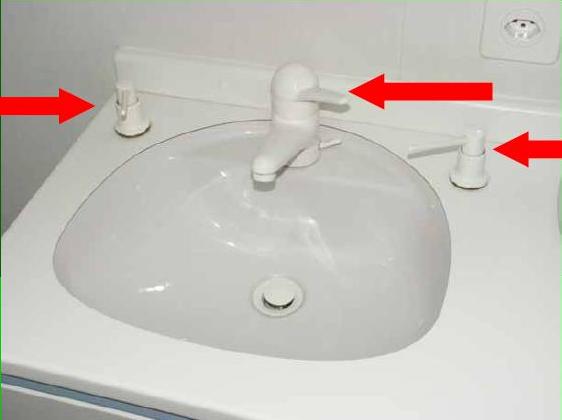 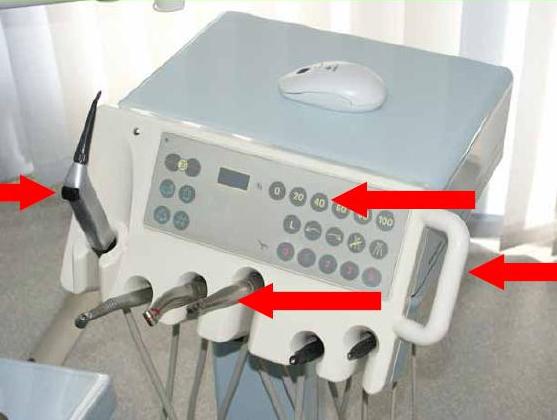 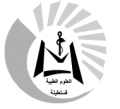 9
Sources de contamination
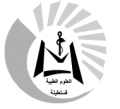 10
Sources de contamination
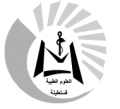 11
L’asepsie au cabinet dentaire
Comment contrôler l’infection 
au cabinet dentaire?
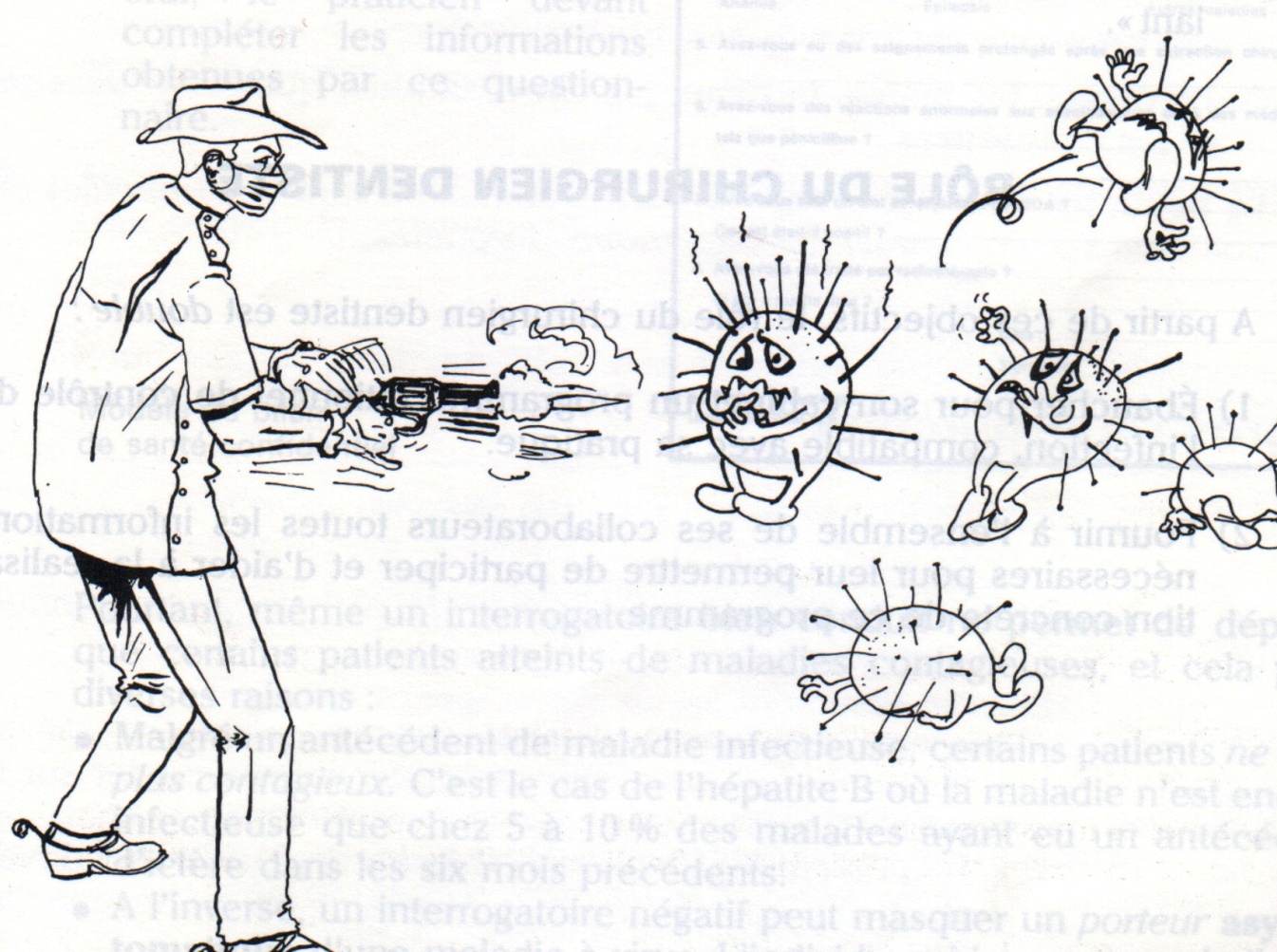 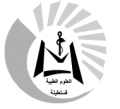 12
Protection de l’équipe dentaire
L’hygiène vestimentaire
Quitter les vêtements de la ville
Revêtir une tenue complète
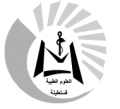 13
Protection de l’équipe dentaire
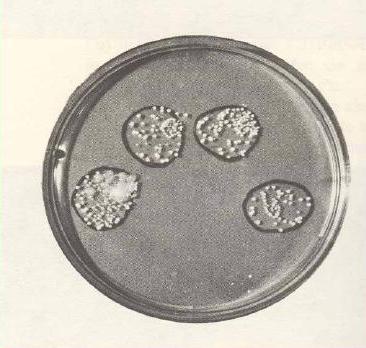 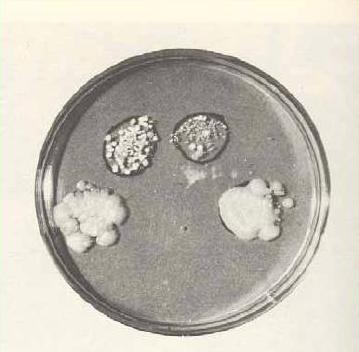 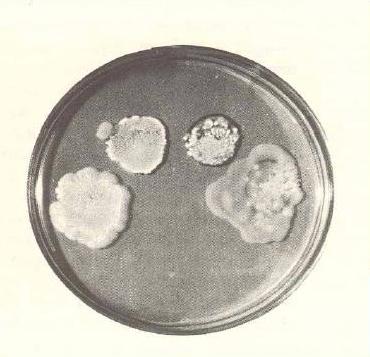 L’hygiène vestimentaire
Lavage des mains
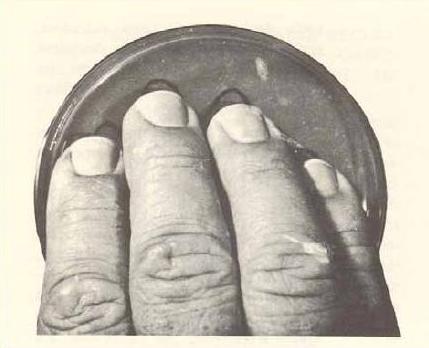 3
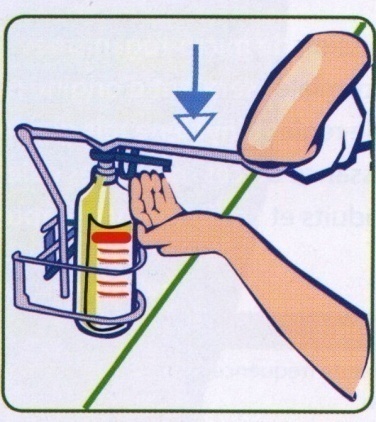 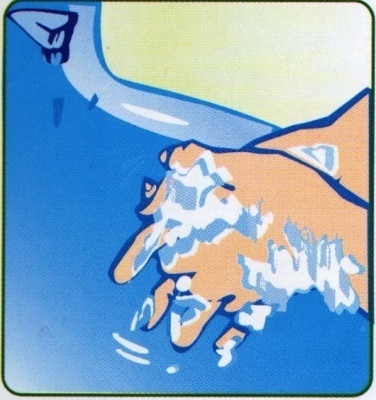 1
2
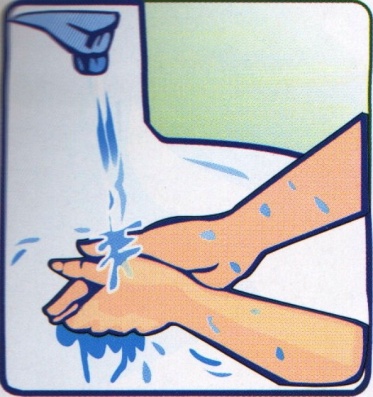 Après lavage au savon
Après rinçage
Après 24h
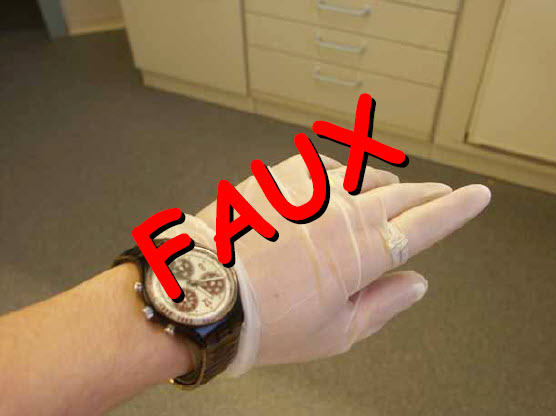 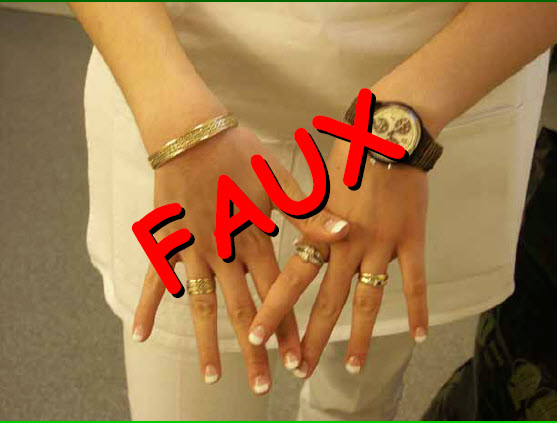 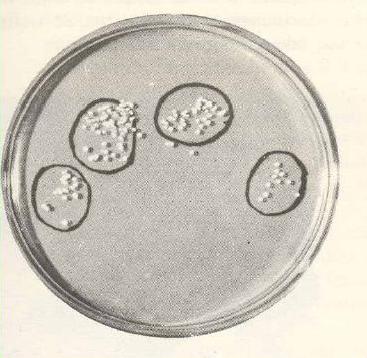 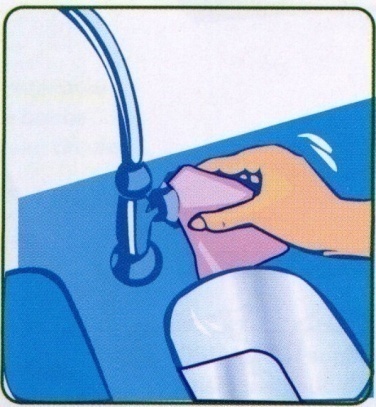 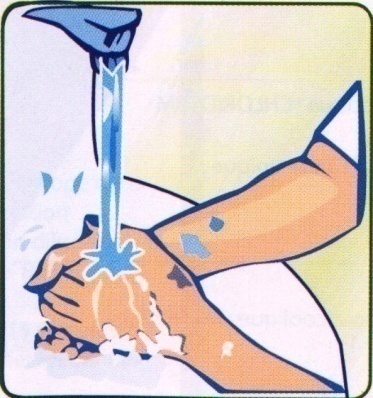 4
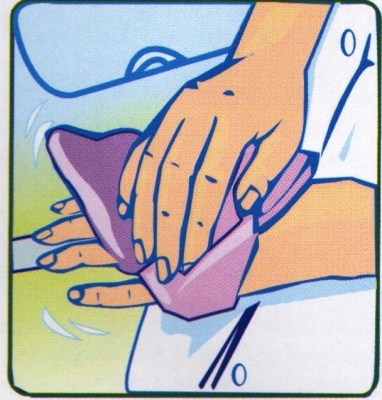 5
6
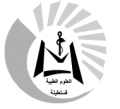 Après deux lavage au savon
Utilisation de solution désinfectante
14
Protection de l’équipe dentaire
L’hygiène vestimentaire
Lavage des mains
Barrières protectrices
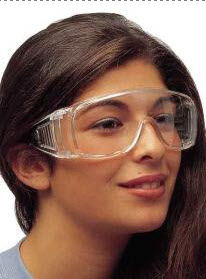 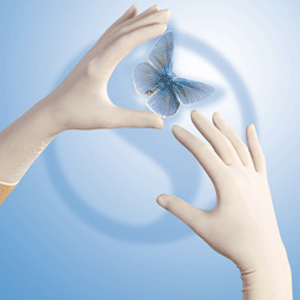 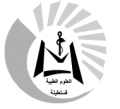 15
Protection de l’équipe dentaire
L’hygiène vestimentaire
Lavage des mains
Barrières protectrices
Linge professionnel
Traité seul
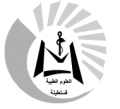 16
Protection de l’équipe dentaire
L’hygiène vestimentaire
Lavage des mains
Barrières protectrices
Linge professionnel
Vaccination
Diphtérie, anti-Hbs, BCG, grippe, …
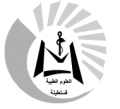 17
L’asepsie au cabinet dentaire
Quel va être notre but?

Après l’utilisation d’un instrument ;
Le rendre apte à une nouvelle utilisation
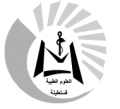 18
L’asepsie au cabinet dentaire
Rinçage - Séchage
Désinfection
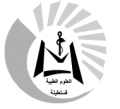 19
L’asepsie au cabinet dentaire
« c’est le premier traitement à effectuer sur le matériel et les objets souillés dans le but de diminuer la population de micro-organismes et de faciliter le nettoyage ultérieur »
Pré désinfection « Décontamination »
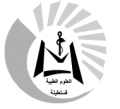 20
L’asepsie au cabinet dentaire
OBJECTIFS
 
Diminuer la population initiale de micro-organismes
  Faciliter le nettoyage ultérieure 
  Protéger le personnel lors des manipulations des instruments 
  Eviter la contamination de l’environnement
Pré désinfection « Décontamination »
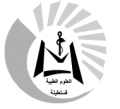 21
L’asepsie au cabinet dentaire
Pré désinfection « Décontamination »
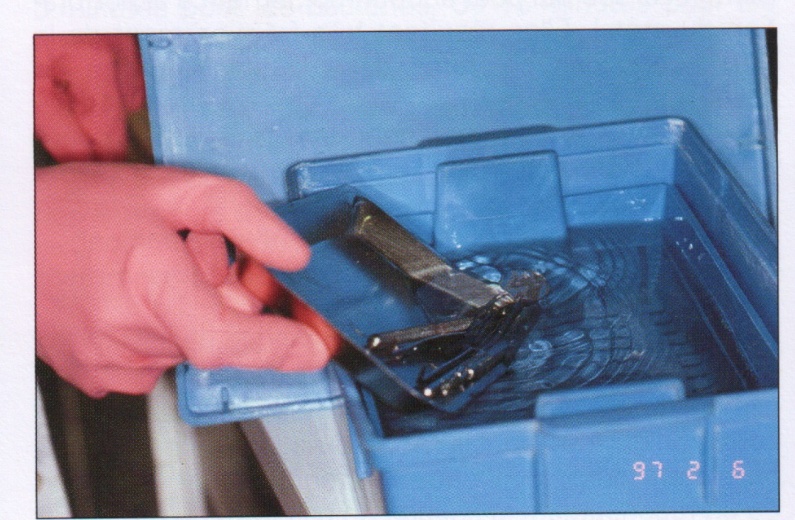 Les instruments sont versés dans le bain de pré désinfection.
Immersion totale des instruments
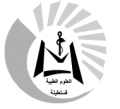 22
L’asepsie au cabinet dentaire
« consiste à éliminer des surfaces ou des objets, sans les endommager, les salissures et les souillures dans le but de présenter un état de propreté contrôlable à l’œil nu »
Nettoyage
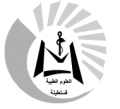 23
L’asepsie au cabinet dentaire
OBJECTIFS

 Eliminer toutes les matières organiques (sang, débris osseux, dentaires, …)

 Réduire très fortement le nombre de micro-organismes vivants encore présents.
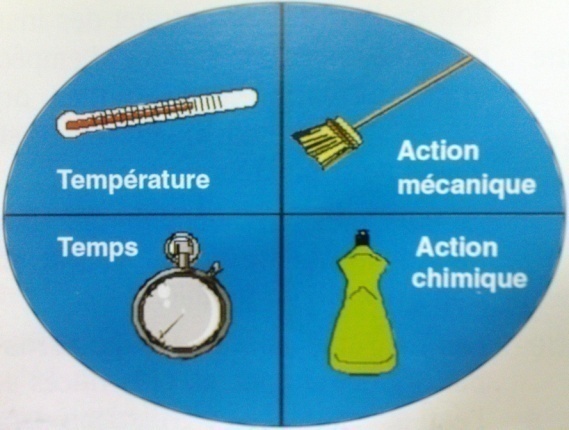 Nettoyage
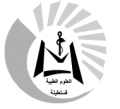 24
L’asepsie au cabinet dentaire
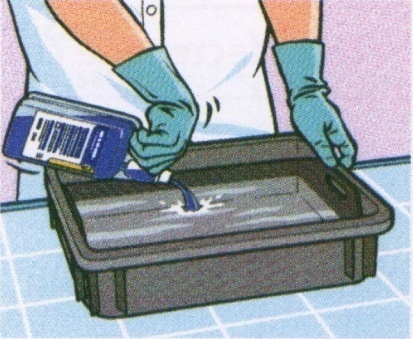 Temps de 
trempage
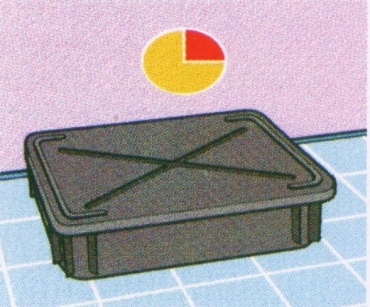 Verser la dose 
dans de l’eau
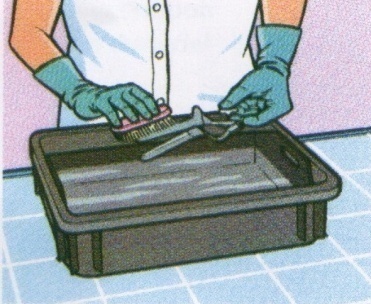 Nettoyage à l’aide d’une
 brosse souple
Séchage minutieux
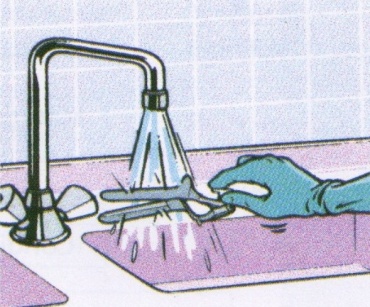 Rinçage sous 
l’eau courante
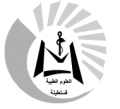 25
L’asepsie au cabinet dentaire
Nettoyage par ultrasons
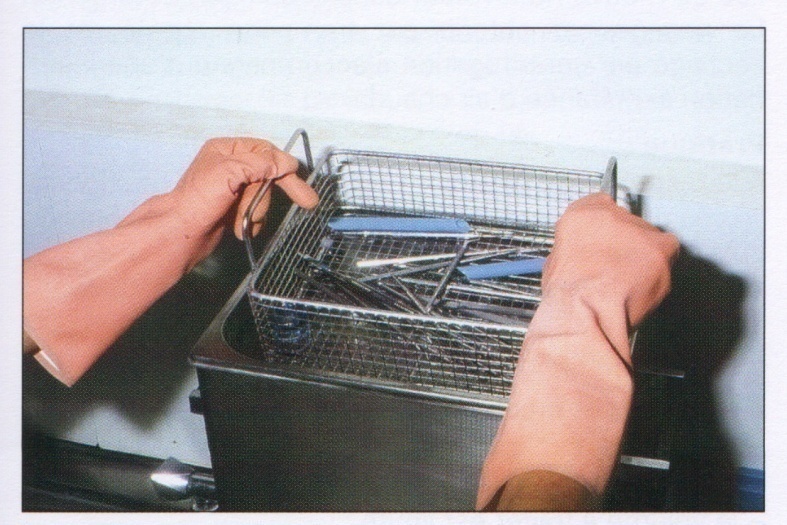 Instruments totalement immergés dans la solution des  ultrasons
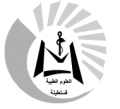 26
L’asepsie au cabinet dentaire
Nettoyage automatique
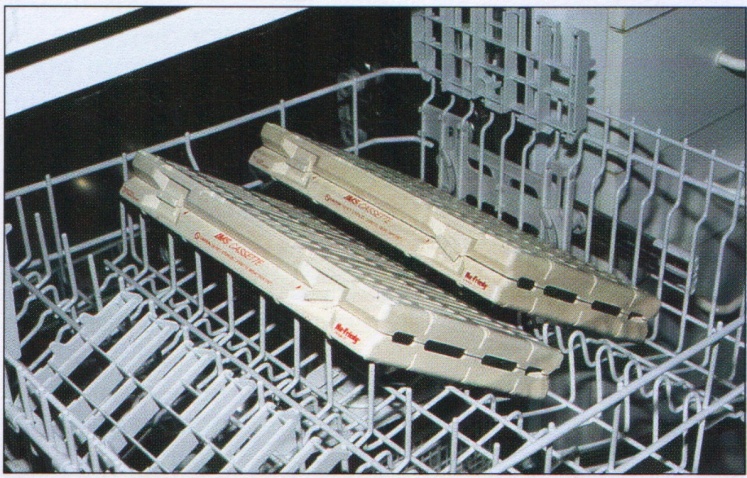 Nettoyage par machine à laver par immersion.
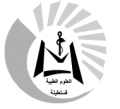 27
L’asepsie au cabinet dentaire
« c’est une opération au résultat momentané, permettant d’éliminer ou de tuer les micro-organismes et/ou d’inactiver les virus indésirables portés sur des milieux inertes contaminés, en fonction des objectifs recherchés »
Désinfection
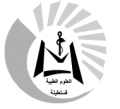 28
L’asepsie au cabinet dentaire
Les principales familles de désinfectants: 
Dérivés chlorés, oxydants, dérivés phénoliques, alcools, aldéhydes

Le produit le plus utilisé et le glutaraldéhyde qui possède un spectre d’activité très large couvrant les bactéries, les moisissures, les virus, les formes sporulées.
1.
Immersion des instruments dans un bain désinfectant
Désinfection
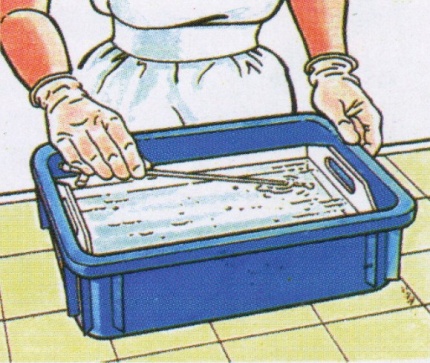 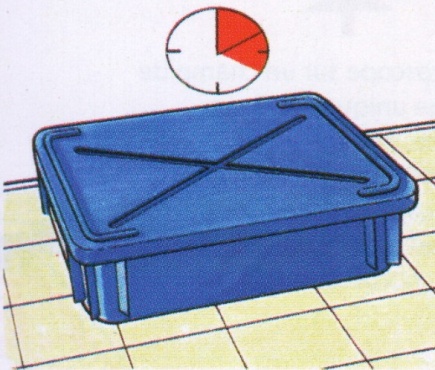 2.
Temps de trempage
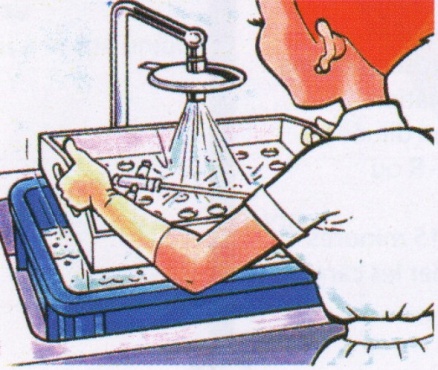 3.
Rinçage soigneux
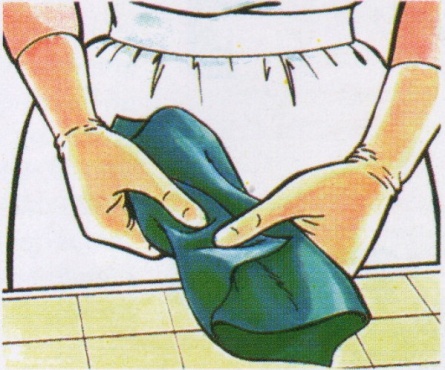 4.
Séchage minutieux
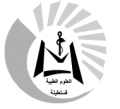 29
L’asepsie au cabinet dentaire
Pièces à main, contre-angles, turbines doivent être pré désinfectés, nettoyés, lubrifiés et stérilisés après chaque traitement.
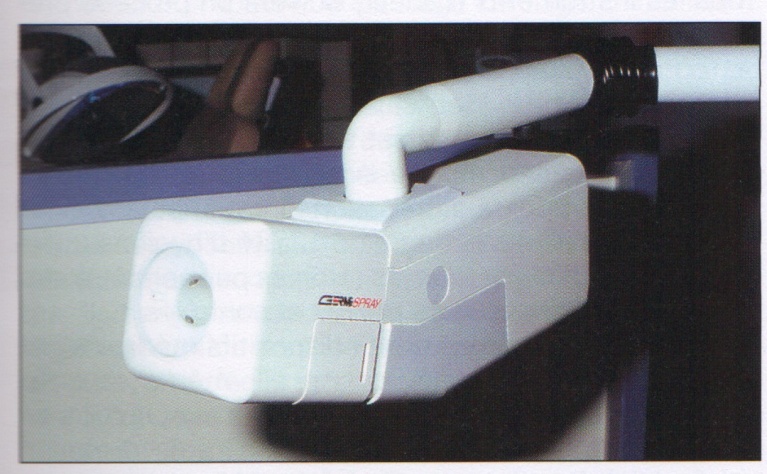 Instruments rotatifs
Terminator
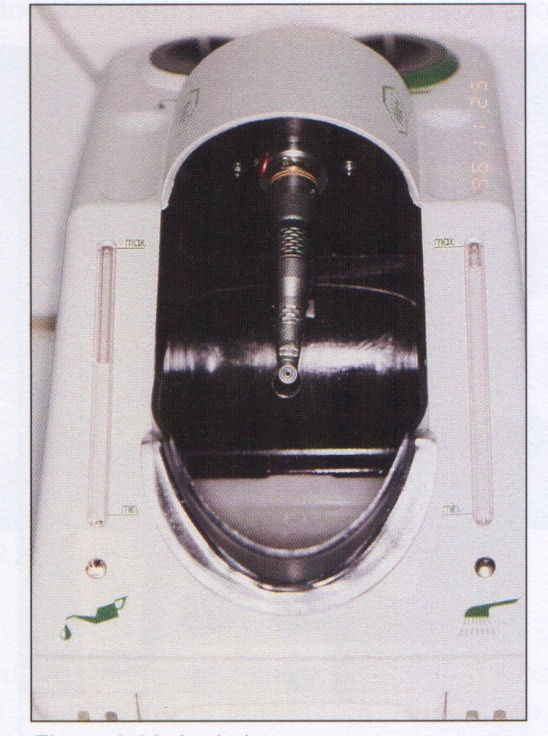 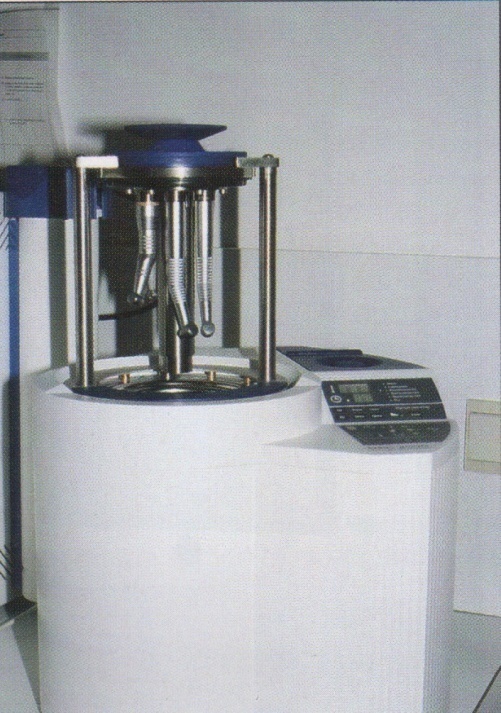 Assistina
Dac 2000
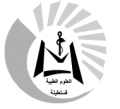 30
L’asepsie au cabinet dentaire
« Garantit le maintient de l’état stérile du dispositif dans le temps. »
Conditionnement
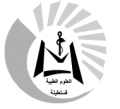 31
L’asepsie au cabinet dentaire
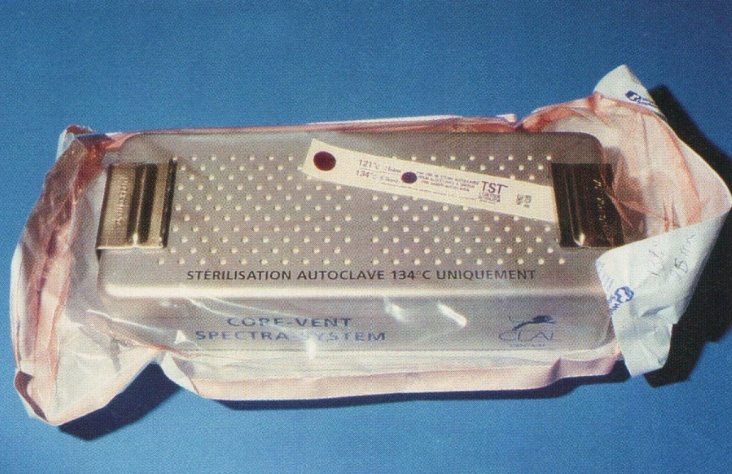 Conditionnements rigides
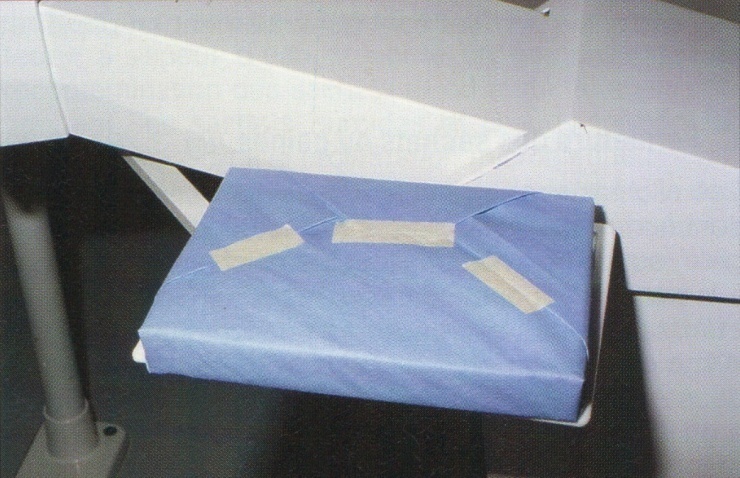 Conditionnements pliés
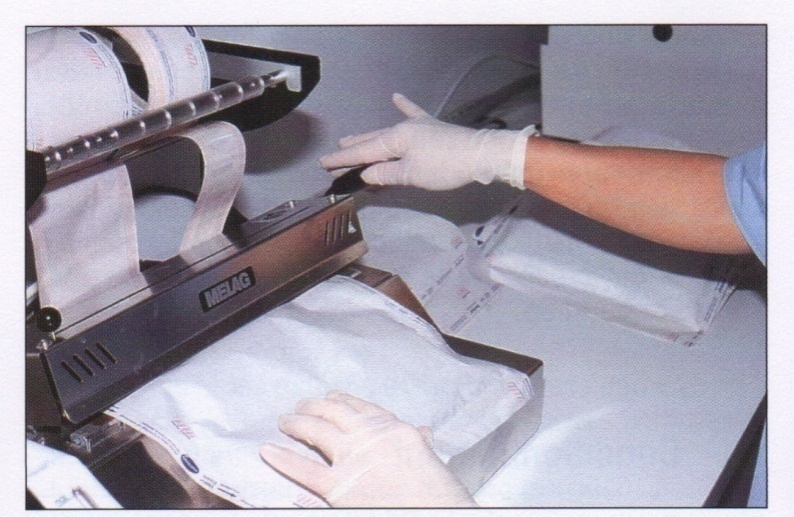 Emballages thermoscellés
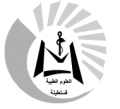 32
L’asepsie au cabinet dentaire
« c’est la mise en œuvre d’un ensemble de méthodes et de moyens visant à éliminer tous les micro-organismes vivants de quelque nature, que ce soit portés par un objet parfaitement nettoyé »


« on ne stérilise bien que ce qui est propre »
Stérilisation
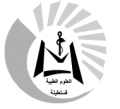 33
L’asepsie au cabinet dentaire
Stérilisation à la chaleur sèche « Poupinel »:

Pour tous les instruments en acier inoxydable:

2h 30min à 160°c
1h à 170°c
30min à 180°c
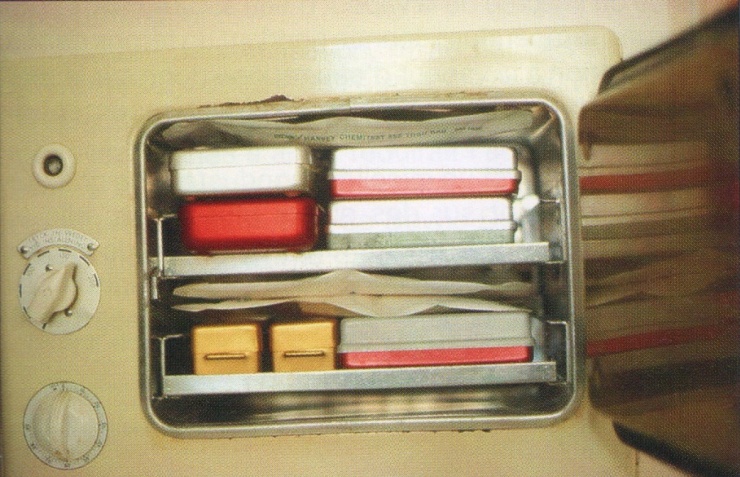 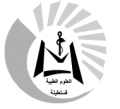 34
L’asepsie au cabinet dentaire
Inconvénients:
 
Temps de traitement long 
Température élevée et longue durée de la stérilisation détériorent le matériel
Homogénéité de la température au sein de la charge difficile à réaliser
La porte peut s’ouvrir sans remise à zéro de la minuterie.
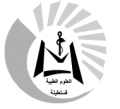 35
L’asepsie au cabinet dentaire
Cette méthode ne convient pas: 

Aux dérivés cellulosiques (coton, tissu)
Aux caoutchouc et à certains plastiques
A presque tous les instruments rotatifs
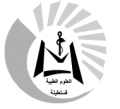 36
L’asepsie au cabinet dentaire
Stérilisation à vapeur d’eau saturée: « Autoclave »

Les autoclaves ont l’avantage de stériliser non seulement les substances organiques, mais également les textiles et le caoutchouc.
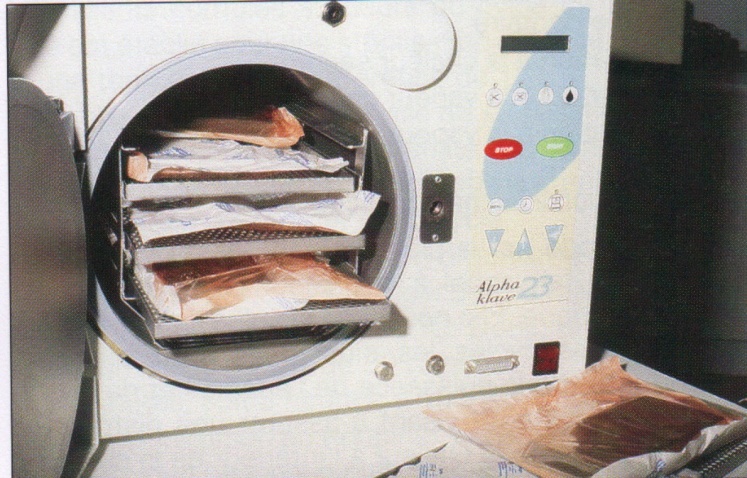 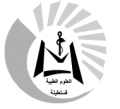 37
L’asepsie au cabinet dentaire
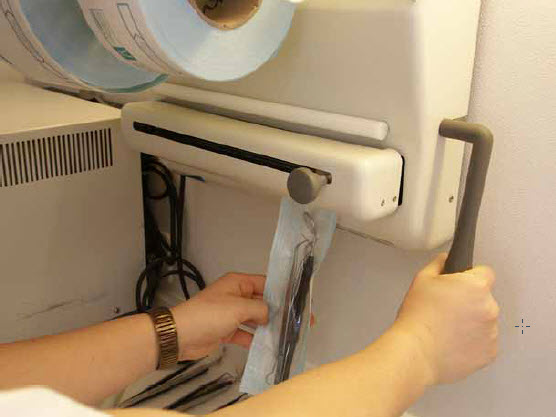 Stockage
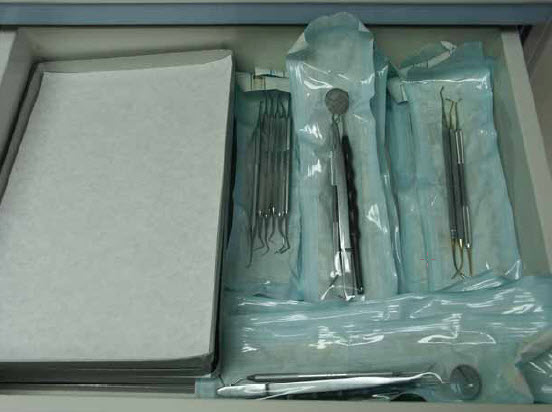 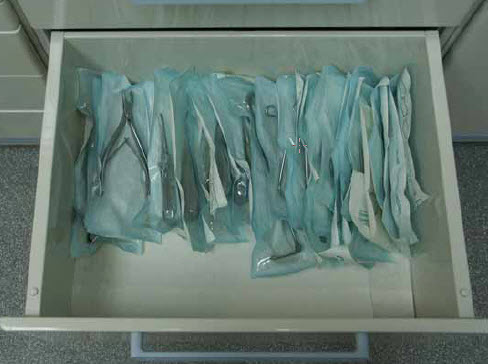 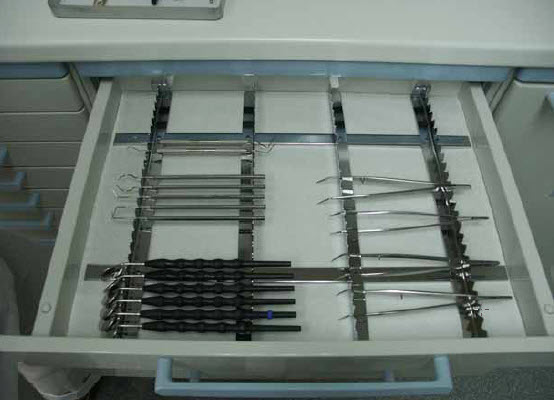 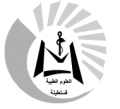 38
L’asepsie au cabinet dentaire
Stockage
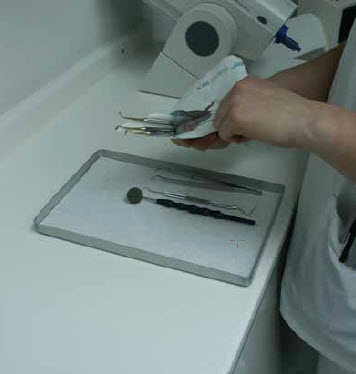 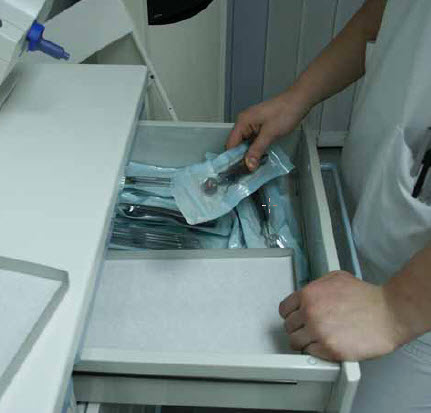 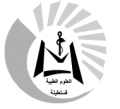 39
Instruments contaminés
Bac de décontamination 
Respect du temps de trempage
Nettoyage
Matériel 
non stérilisable
RINCAGE – SECHAGE
Matériel 
stérilisable
Désinfection: 
Respect du temps de trempage
Séchage minutieux
Conditionnement
Rinçage : 
Eau stérile
Stérilisation
Egouttage – séchage
Stockage
Matériel prêt à l’emploi
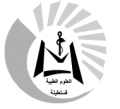 40
Utilisation
Entretien des locaux
Le risque infectieux est minime, il s’agit essentiellement des halls d’entrée, couloirs.
Le traitement requis est un nettoyage quotidien.
Zone 1
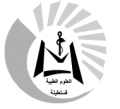 41
Entretien des locaux
La salle d’attente, le bureau, la salle de soin, salle de stérilisation.

La salle d’intervention chirurgicale 


Le traitement requis binettoyage quotidien avec des produits détergents- désinfectants.
Zone 2
Zone 3
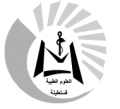 42
L’asepsie au cabinet dentaire
N.B:


Le bacille de koch (BK) est très résistant vis-à-vis des désinfectants classiques mais très sensibles à l’alcool.

Les virus des hépatites sont plus ou moins résistants lorsqu’ils sont en milieu cellulaire. Ils sont cependant détruits par la procédure adéquate de décontamination- stérilisation.

Le virus du SIDA est très fragile à l’eau de javel 12°.
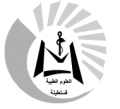 43
L’asepsie au cabinet dentaire
N.B: devant un malade à risque infectieux potentiel connu (SIDA, Hbs, Tberculeux, …)

Acte programmé en fin de journée
Utiliser le maximum possible de matériel jetable (plateau, miroir, sonde, précelle, …) 
Doubler la protection: gants, bavette, blouse jetable, …
Après les soins désinfecter tout le local et passer tous les instruments en stérilisation
Mettre les déchets des sachets dans des sac à part, doublés portant la signalisation « Contaminant »
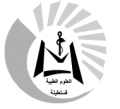 44
L’asepsie au cabinet dentaire
N.B: en cas de blessure accidentelle:


Faire saigner la blessure et la laver sous l’eau du robinet (30 sec)
Immerger la partie blessée dans du Dakin ou de l’eau de javel
Sécher et comprimer la blessure avec une gaze stérile
Faire effectuer une prise de sang pour analyse sérologique
Déclarer l’accident en médecine de travail.
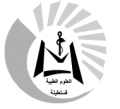 45
L’asepsie au cabinet dentaire
Prévention en milieu de soins dentaires
Le principe est d’appliquer des règles d’hygiène strictes:
 
 Lavage des mains 
 Port des gants, de masque, de coiffe
 Utiliser au maximum de matériel à usage unique  (bistouries, aiguilles, …)
 Décontaminer, nettoyer, désinfecter, stériliser.
 Maintenir le matériel stérile dans des conditionneurs  

« Ce sont des règles qui s’adressent à tous les malades »
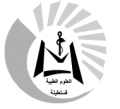 46